EscolaEspaço de sociabilidade e cultura de pazAntónio NóvoaUniversidade Feevale | 16 Agosto 2012
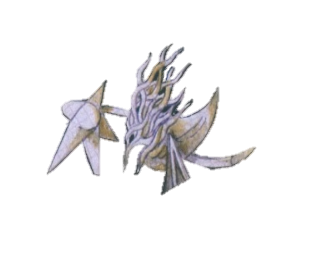 PARA QUE SERVE A ESCOLA?
Para aprender a trabalhar
Para aprender a conviver
Para 
libertar pela cultura
1

PARA APRENDER 
A TRABALHAR
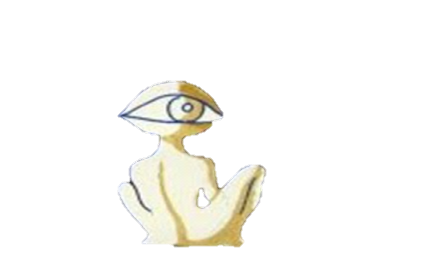 Difícil é conseguir que a criança se agrade, no fim, com aquilo que, no princípio, não lhe agradava nada.
Não há experiência que eduque melhor um ser humano do que a descoberta de um prazer superior, que ele teria ignorado se não se tivesse dado ao esforço de o conhecer.
Cultura Escolar
Construir a sociabilidade
Para que servem os professores?
Para ensinar os alunos que não querem aprender.
Aprendizagem Esse admirável mundo novo…
Teorias da imprevisibilidade 
Gestão “desorganizada”, caminhos inesperados, ausência de linearidade…
Redes
Redes sociais, redes de aprendizagem, 
e-learning, 
b-learning, mobile learning, etc.
Neurociências
Importância das emoções, dos sentimentos, da memória, da consciência.
Estudos sobre cognição
Afetos, diferentes formas de inteligência, funcionamento do cérebro, etc.
Teorias da complexidade
Nem sempre se aprende do simples para o complexo, do concreto para o abstracto.
Tecnologias digitais
Navegação, auto-formação, estudo, conectividade, etc.
Etc. Etc. Etc. Etc. Etc.
1

Aprender a trabalhar
Nova aprendizagem
2

PARA APRENDER 
A CONVIVER
A escola
ou
a guerra civil
O que a escola faz melhor é aprender as regras do diálogo, é aprender a viver com, a conviver.
Aprender a habitar o mundo.
Philippe Meirieu
DIVERSIDADEDIVERSIDADEDIVERSIDADEDIVERSIDADEDIVERSIDADE
Sociedade
Comunidade
ou
Sociedade?
Jean-Jacques Rousseau
A criança só deve fazer aquilo que quer.
Mas deve querer apenas aquilo que vocês (mestres) querem que ela queira. A criança não deve dar um passo sem que vocês o tenham previsto. Não deve abrir a boca sem que vocês saibam o que ela vai dizer.
Paulo Freire
Ivan 
Illich
A autoridade que exercemos sobre a criança tem por fim conduzi-la à liberdade .
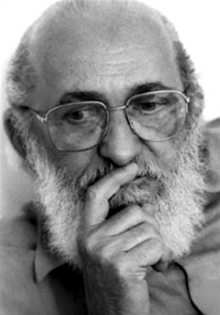 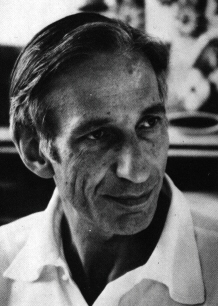 DIÁLOGO
CONVIVIALIDADE
O primeiro risco é que a outra parte não compreenda o que nós queremos.
O segundo risco é o oposto, isto é, que a outra parte nos entenda completamente. É o risco de que a outra parte desvende as nossas convicções mais profundas e mesmo as nossas dúvidas. Isto é um risco porque o diálogo nunca pode ser sobre tudo e mais alguma coisa.
Para ser efectivo, o diálogo tem de ser construído com bases sólidas, concretas e selectivas. Todo o diálogo é uma forma de negociação e a negociação não pode ser baseada numa compreensão total ou num falso consenso que evite as diferenças e as divergências.
Appadurai
Os riscos do diálogo
2

Aprender a conviver
Diversidade, Convivialidade e Diálogo
3

PARA LIBERTAR 
PELA CULTURA
A narrativa do progresso e da civilização através da Escola.
A criança adora a natureza: encerraram-na dentro de casas. 
A criança gosta de brincar: obrigam-na a trabalhar. 
Gosta de mexer-se: condenam-na à imobilidade. 
Gosta de falar: impõem-lhe silêncio.
Porque é que a cultura 
não nos libertou?
Porque é que as humanidades não nos humanizaram?
Por que razão as humanidades, por que razão a ciência, a arte, a literatura  não nos deram nenhuma proteção diante do desumano? 
Por que podemos tocar Schubert à noite e cumprir o “dever”, no dia seguinte, matando no campo de concentração? 
Nem as grandes obras, nem a música, nem a arte, puderam impedir a barbárie total.
Como era possível tocar Debussy, escutando os gritos daqueles que passavam pelas cercas de Munique, a caminho dos campos de morte de Dachau?
George
Steiner
Integrar o indivíduo numa comunidade tão vasta quanto possível: a comunidade mais vasta é a humanidade, para lá de todas as fronteiras, territoriais, ideológicas ou culturais.
Libertar o indivíduo de tudo o que o subjuga é contribuir para que ele se torne um adulto autónomo e responsável, um homem. 
Se a educação é o que permite à criança humana aceder à cultura, então ela não pode deixar de ser, ao mesmo tempo, respeito por uma herança e descoberta de uma consciência. 
Estas duas margens são indissociáveis.
O que é que se deve ensinar?
Tudo o que une.
Tudo o que liberta.
Olivier Reboul
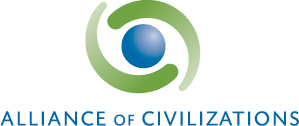 Muitas culturas.
Uma humanidade.
Há alguns valores que são, e devem ser, universais, do mesmo modo que há muitos valores que são, e devem ser, locais.
Não é possível conseguir um consenso sobre a maneira de ordenar estes valores, de saber quais são mais importantes, mas podemos iniciar uma conversa entre pessoas com diferentes estilos de vida, um diálogo que atravesse as fronteiras.
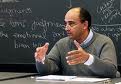 Anthony
Appiah
DILEMAS
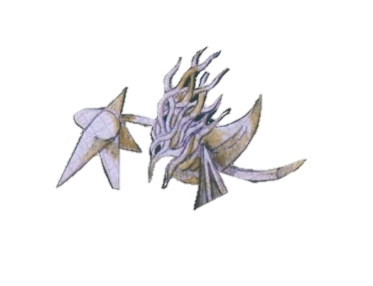 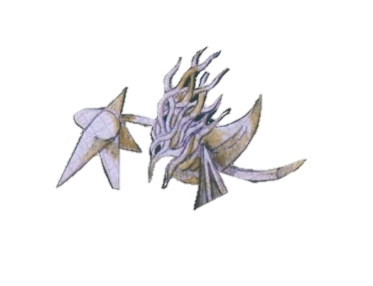 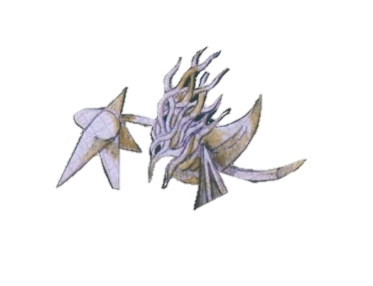 3

Libertar pela cultura
O que une e o que liberta
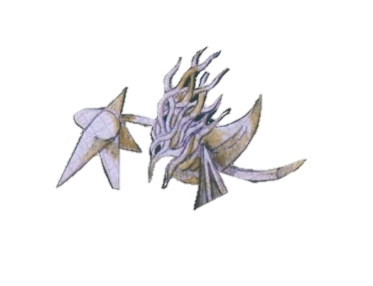 Ética, pedagogia e democracia são exatamente a mesma coisa.
Sérgio Niza
SOCIABILIDADE | SOCIABILIDADE | SOCIABILIDADE
CULTURA DE PAZ | CULTURA DE PAZ | CULTURA DE PAZ
No coração da 
Escola
LIBERTAR
PELA CULTURA
APRENDER  A
 CONVIVER
APRENDER  A
 TRABALHAR
Michel 
Serres
Re-nascido, 
ele conhece, 
ele tem piedade.
Enfim, 
ele pode ensinar.
Re-né, 
il connaît, 
il  a pitié.
Enfin, 
il peut enseigner.
Mesmo absurda, a esperança é sagrada.
Miguel Torga